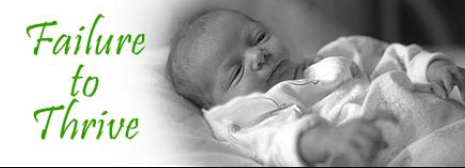 How to approach
Dr. Kiran  nandeshwar
Md kaumarbhritya
√failure- lack of success, defeat, collapse


√thrive- bloom, flourish, grow, advance
DEFINITION
DECELERATED   OR ARRESTED   PHYSICAL GROWTH
characteristics
Descriptive term

Not a diagnosis

Used for infant and children upto 5 yrs of age.

Physical growth is significantly less than their peers of same age and sex.
Doubt about failure to thrive
why?
Failure of a parent to offer adequate       calories

 Failure of child to take sufficient calories
    
 Failure of child to retain sufficient calories

 Failure of child to absorb sufficient calories

 Failure of child to use the energy for growth
Child and adolescent
ETIOLOGY
Organic cause

Non-organic cause
[Speaker Notes: 3rd tyoe- mixed; cp and multiple congenital anomalies]
NON- ORGANIC CAUSE
Poverty.

Misperception or lack of knowledge about diet and feeding.

Lack of breastfeeding. 

Feeding diluted formulae.

Dysfunctional parent child relationship.
ORGANIC CAUSE
GASTROINTESTINAL- GERD
                                            malabsorption
                                            IBD
                                            Pyloric stenosis

NEUROLOGICAL – Cerebral palsy
                                       Mental retardation
3. RENAL – Renal tubular acidosis
                      Chronic renal failure

 4. ENDOCRINE – Hypothyroidism
                                Diabetes milletus

 5. INFECTION – Tuberculosis
                              HIV
                              Chronic infection of GIT
6. GENETIC – IEM
                          Chromosomal abnormalities


 7. MISCLLENEOUS – Lead poisoning.
                                      Malignancy
What to look for?
SYMPTOMS
Lack of appropriate weight gain
Irritability
Easily fatigued
Excessive sleepiness
Lack of age appropriate social response
Does not make vocal sounds
Delayed motor development
Learning and behavioral difficulties later in childhood
Avoids eye contact
signs
Weight below 3rd and 5th centile.

Failure to gain weight over a period of time.

Change in rate of growth that has crossed two major centiles- 75th to 50th over a period of time.
DEGREE OF FAILURE TO THRIVE
[Speaker Notes: Which criteria is used for grading undernutrition, stunting and wasting. IAP, wellcome trust for undernutrition and waterlow for stunting and wasting]
diagnosis
How to start the evaluation
History taking
history
History and physical will identify etiology in most cases

What do you want to know?

Pregnancy/birth history:
IUGR, congenital infections, risk factors for HIV, prenatal care and labs
Gestational age at birth, size at birth (SGA?)
Newborn screen
History
Diet/Feeding history:

Stooling/Voiding patterns

Vomiting or signs of reflux after feeds?

PMH:  Hospitalizations, Recurrent infections?

Growth curve

Medications/Herbs/Supplements
[Speaker Notes: Stooling:  big key as to adequate nutrition AND absorption:
Steatorrhea, blood,mucus, etc. may indicate pathology such as CF, celiac disease, cow’s milk protein allergy.Vomiting may occur with severe GERD, milk protein allergy.]
More History
Allergies

Environmental and Toxin Exposures

Social History: risks for feeding problems

Family History:  includes parental heights
Developmental History

Review of Systems
examination
General examination
General condition

Vitals

Assessment of growth

Assessment of development

Head to foot examination
Confirmation of ftt by mesurement
WEIGHT

HEIGHT

HEAD CIRCUMFERENCE
Primordial dwarfs

        intrauterine insults

        genetic or chromosomal anomalies
Constitutional delay

Endocrinopathy

Long standing FTT due to systemic disease
Recent energy deprivation or acute illness.
Conditional causes
PROBLEM WITH AVAIBILITY OF FOOD:
     
      POVERTY

      FOOD FADS

      RELIGIOUS RESTRICTION

      IGNORANCE
FOOD AVAILABLE BUT FOOD INTAKE IS THE PROBLEM

   ANATOMICAL DEFECTS                                       ( CLEFT PALATE )

    PSEUDOBULBAR PALSY
FOOD IS AVAILABLE, EATEN BUT LOST

    VOMITING
 
     DIARRHOEA

      GERD
FOOD IS EATEN & REACHES THE INTESINE, BUT NOT ABSORBED
    
    MALABSORPTION SYNDROME

     IBD

     CEILIAC DISEASE
     
      SHORT BOWEL SYNDROME
FOOD THAT IS EATEN IS ABSORBED, BUT USED DUE TO INCREASED DEMAND , LEAVING HARDLY ANYTHING FOR BODY BUILDING
    endocrine
    cardiac
    pulmonary
    hepatic
    renal
    hematological
    GIT
    CNS
    chronic infection
    metabolic
FOOD THAT IS EATEN IS ABSORBED AND IS USED UP PROPERLY , BUT THE BODY HAS INADEQUATE POTENTIAL FOR GROWTH
   
    IUGR

    CHROMOSOMAL DISORDER
when to investigate
Red flag signs
Cardiac findings suggesting congenital heart disease (eg. Murmur, edema, jugular venous distension)

Developmental delay

Dysmorphic features

Failure to gain weight despite adequate caloric intake

Organomegaly
Lymphadenopathy

Recurrent or severe respiratory , mucocutaneous, or urinary infection

Recurrent vomiting, diarrhea, or dehydration.
Lab investigations
CBC with ESR

LFT

KFT

Sr. electrolyte
Tridot /  ELISA / western blot 

Chest X-ray/ ESR / mantoux

Zinc level

Metabolic and endocrinology screening
management
Nutritional rehabilitation

Treatment of organic cause if present

Remedial measures for psychosocial factors
Indication for hospitalisation
Severe malnutrition

Diagnostic and laboratory evaluation needed for organic cause

Lack of catch up growth during outpatient treatment

Suspected child abuse or neglect
prognosis
If managed early and adequate
      good prognosis of physical growth
   
  outlook for cognitive, emotional, and behavioral development 
       variable and less certain
advice
Regular follow up to monitor growth and development of these child
Thank-you